Click here for the 
project check in form
Click here for the 
Grading Rubric
© 2022 Williams Hands On Science
Planet D
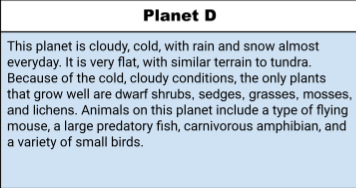 It has long fur
It eats small birds and mosses
It has claws and a long tongue
It walks and flies
It has four eyes to help it see during blizzards
It will have white fur to blend into the snow
It has a pocket to carry its young in and it find shelter by making burrows
Claws
The claws it chetch the small bird it eats
The fur helps it stay warm and helps it blend in
Fur
Wings
The wings help it fly to catch flying birds and escape predators
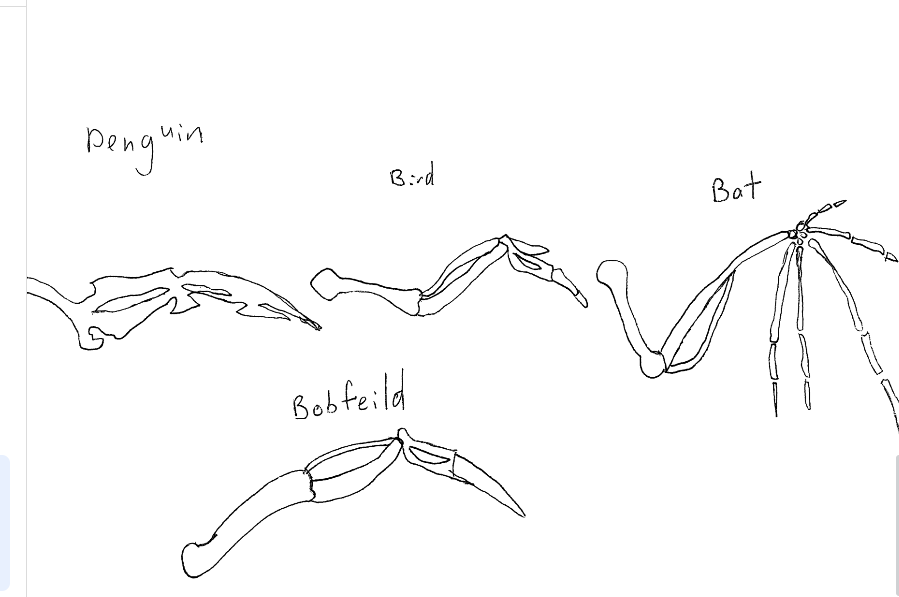 Bird
Bat
Penguin
Bobfeild
SKETCH OF SPECIES MODEL
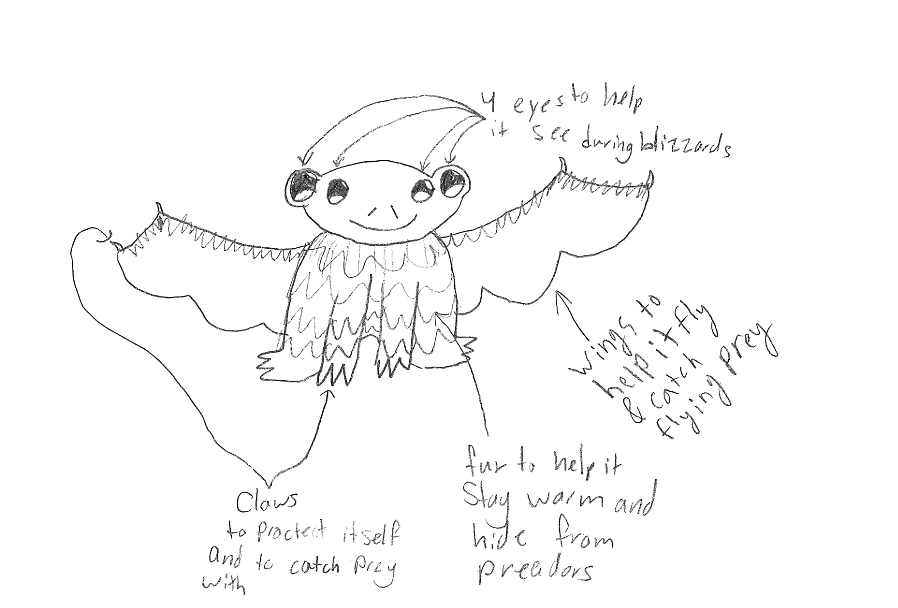 Eyes
Eyes
Eyes
Eyes
Bobfild
Bird
Mouse
Fish
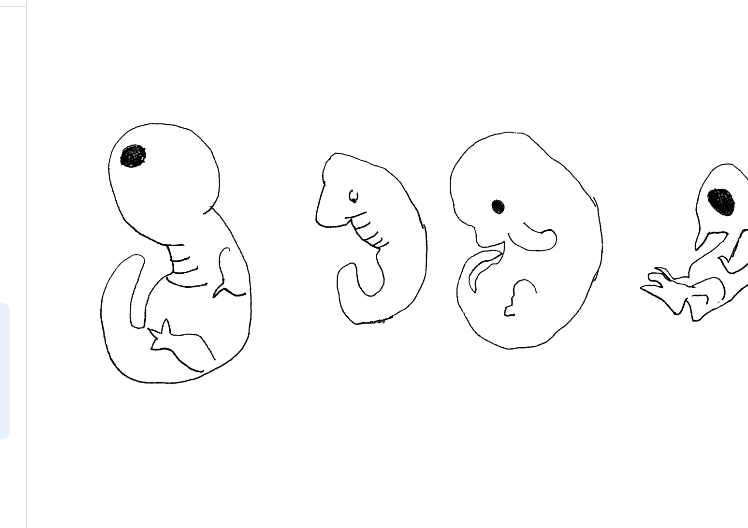 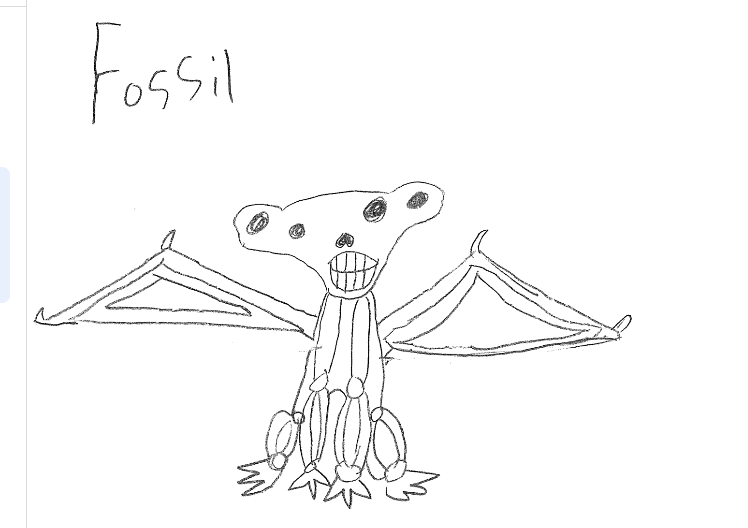 embryological development
evolutionary descent
Natural selection
environmental
Traits
Less
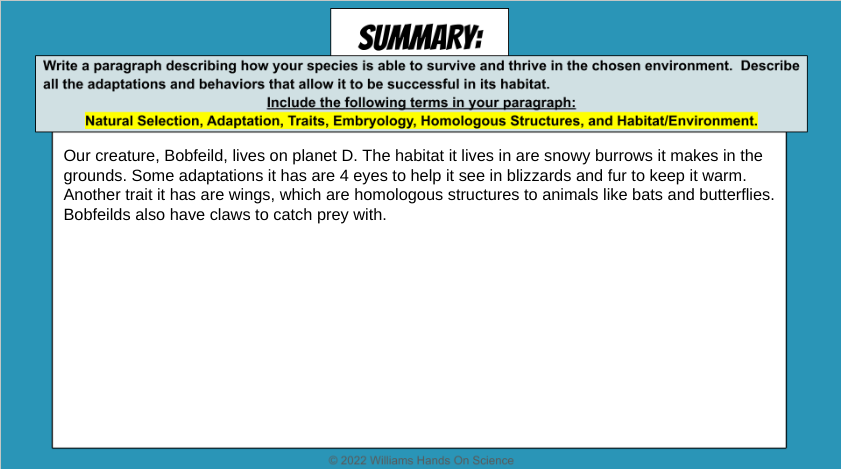